Nom :    ______________________

Prénom : _____________________
Nom :    ______________________

Prénom : _____________________
Cahier
 de devoirs
Cahier
 de devoirs
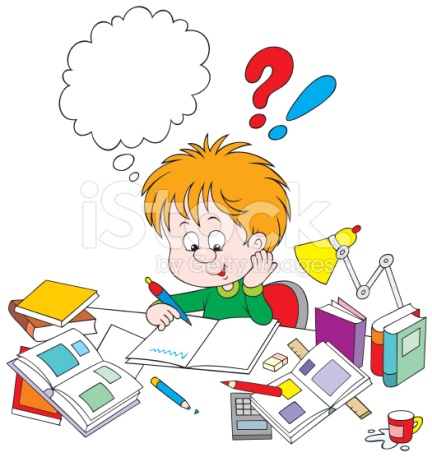 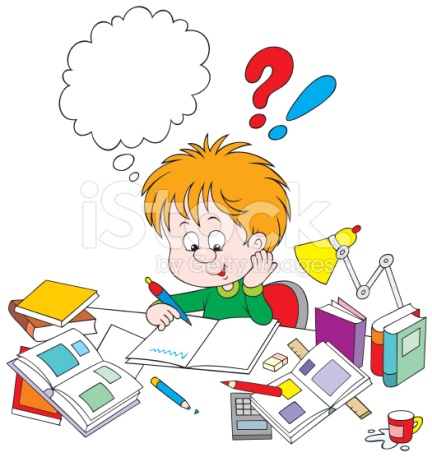 ULIS-école
2016-2017
ULIS-école
2016-2017